PLAN RÓWNOŚCI PŁCI DLA AKADEMII TECHNICZNO-HUMANISTYCZNEJ NA LATA 2023-2024
Zasada równości płci i niedyskryminacji
Plan Równości Płci 
(Gender Equality Plan- GEP)
Równość płci
Indeks równości płci 2021 (Europejski Instytut Równości Płci –EIGE)
Kluczowe pytania
Dlaczego konieczne jest przyjęcie Planu Równości Płci (GEP)?
Why?
Jakie są niezbędne warunki realizacji GEP i jak powstał obecny Plan?
How?
Co zawiera Plan Równości Płci dla Akademii Techniczno-Humanistycznej?
What?
Dlaczego? –Horyzont Europa 2021-2027
Dlaczego? –Horyzont Europa 2021-2027
Jak?- cztery obowiązkowe elementy
Jak?- co oznacza “upublicznienie”?
Jak?- co oznaczają zasoby?
Jak?- co oznacza analiza danych?
Jak?- co oznaczają szkolenia?
Jak?  5 rekomendowanych obszarów
Jak?- jak powstawał GEP dla ATH
Co?- Cel GEP dla ATH
Co? –Struktura GEP dla ATH
Struktura Planu Równości obejmuje:
DIAGNOZĘ INSTYTUCJONALNĄ (w tym podstawy prawne sporządzenia Planu) 
DIAGNOZĘ SPOŁECZNĄ obejmującą wyniki badania ankietowego przeprowadzonego w okresie od lutego do kwietnia 2022 roku wśród osób zatrudnionych oraz studiujących w ATH 
MAPĘ PROBLEMÓW
ANALIZĘ SWOT
PLAN DZIAŁANIA - szczegółowe cele i działania w okresie 2023-2024
Podstawy prawne – wybrane regulacje krajowe I międzynarodowe
Powszechna Deklaracja Praw Człowieka
Konwencja w sprawie likwidacji wszelkich form dyskryminacji kobiet
Unia równości: Strategia KE na rzecz Równouprawnienia Płci na lata 2020–2025 
Europejska Karta Naukowca
Kodeks postępowania przy rekrutacji pracowników naukowych (Charter & Code)

Konstytucja RP
Ustawa z dnia 3 grudnia 2010 r. o wdrożeniu niektórych przepisów Unii Europejskiej w zakresie równego traktowania
Ustawa z dnia 20 lipca 2018 r. Prawo o szkolnictwie wyższym i nauce 
Ustawa z dnia 26 czerwca 1974 r. Kodeks pracy
Podstawy prawne –wybrane regulacje i organy wewnętrzne
Regulacje
Statut ATH z dnia 01.09.2021 (w szczególności par. 4, pkt 1,4)
Strategia rozwoju ATH na lata 2021-2025
Regulamin Pracy, a w szczególności Rozdział 2, par. 3, pkt 1n- równe traktowanie z tytułu jednakowego wypełniania takich samych obowiązków, a w szczególności równe traktowanie mężczyzn i kobiet w zatrudnieniu 
Wewnętrzna Polityka Antydyskryminacyjna 
Kodeks Etyki pracowników ATH 
Procedury Uczelnianej Księgi Jakości Kształcenia, w szczególności PU 11 - Procedura zapobiegania zjawiskom patologicznym związanym z procesem kształcenia 
Organy
Komisja Antydyskryminacyjna 
Rzecznik Praw i Wartości Akademickich 
Rzecznik Dyscyplinarny ds. nauczycieli akademickich 
Rzecznik Dyscyplinarny ds. studentów i doktorantów 
Komisja dyscyplinarna ds. studentów i doktorantów 
Komisja dyscyplinarna ds. nauczycieli akademickich
Komisja ds. etyki badań naukowych
Uczelniana i Wydziałowe Komisje Jakości Kształcenia
Analiza instytucjonalna zatrudnienie ogółem
Grupy pracowników (31.12.2021)
Struktura procentowa zatrudnienia w grupach pracowniczych z uwzględnieniem płci
Grupy stanowisk
Awans zawodowy- grupa NA
Władze ATH
Senat, Rada Uczelni, Rady Dyscyplin, Komisje Senackie, Szkoła Doktorska
W siedmioosobowej Radzie Uczelni nie było kobiet, najwyższe kierownicze stanowiska administracyjne (Kwestor, Kanclerz) również zajmowali mężczyźni
Rady Dyscyplin Naukowych: stanowiska przewodniczących, zastępców i sekretarzy zajmowało 30 osób, w tym 14 kobiet i 16 mężczyzn. Jednak wewnętrzna struktura była zróżnicowana: 40% przewodniczących to kobiety, 3 kobiety znajdowały się wśród zastępców i aż 7 pełniło funkcje sekretarzy
W składzie Senatu ATH zasiadało 17 kobiet (z uwzględnieniem osób z głosem doradczym), co stanowiło około 35% ogółu osób uczestniczących w posiedzeniach tego gremium. 
W komisjach senackich zasiadało 36 osób, w tym 14 z nich to kobiety (38%). Przewodniczyło im trzech mężczyzn i dwie kobiety
 Dyrektorem Interdyscyplinarnej Szkoły Doktorskiej był mężczyzna.
Pracownicy GW
Pracownicy GW to 223 osoby ze znaczną przewagą kobiet (72%)
Kobiety dominowały na stanowiskach kierowniczych, aczkolwiek nie zajmowały najwyższych, jak Kwestor czy Kanclerz
Jedna pani piastowała funkcję zastępcy Kwestora, 1 dyrektora, 1 zastępcy dyrektora i aż 14 pełniło inne funkcje kierownicze. Ogółem stanowiska kierownicze zajmowały 24 osoby, w tym jedynie 6 panów (25%)
Najwięcej zatrudnionych w GW to specjaliści- 95 osób i tutaj także zdecydowanie przeważały panie z udziałem 84%
Kobiety stanowiły też większość w grupie samodzielnych referentów
Utrzymaniem porządku zajmowały się tylko kobiety, kierowcami zaś byli wyłącznie mężczyźni
Studentki/ci, doktorantki/ci (31.12.2021) –udział kobiet
Analiza instytucjonalna- wnioski
1. Struktura zatrudnionych ogółem wskazuje na przewagę kobiet, których zatrudniono w ATH o ponad 30% więcej niż mężczyzn. W GW dominacja kobiet jest szczególnie wyraźna. Wśród nauczycieli akademickich te dysproporcje są znacznie mniejsze z niewielką przewagą mężczyzn

2. Stanowiska badawczo-dydaktyczne to domena płci męskiej, natomiast dydaktyczne zajmują głównie kobiety. W tej drugiej grupie stanowisk kładzie się nieco mniejszy nacisk na pracę naukową, natomiast pracownicy realizują więcej godzin dydaktycznych. Równocześnie na tym stanowisku czas pracy jest bardziej usystematyzowany, mniej jest obowiązków związanych z wyjazdami, dodatkową pracą w zespołach naukowych, natomiast większy powinien być udział czasu poświęcanego na działalność organizacyjną. Należy zatem ustalić, jak odbywa się proces zatrudniania na poszczególnych stanowiskach (wspólne ustalenie pracownik-przełożony, decyzja na podstawie wyniku oceny pracowniczej, potrzeby kadrowe, i in.) oraz czy zachowane są proporcje wynikające z Regulaminu pracy, dotyczące obciążania pracowników odpowiednimi rodzajami zadań w zależności od stanowiska
Analiza instytucjonalna- wnioski –cd.
3. Prawie czterokrotna przewaga mężczyzn w grupie profesorów, profesorów Uczelni oraz wizytujących -konieczność zwrócenia większej uwagi na wspieranie kobiet w realizacji karier naukowych. Mimo, że w grupie adiunktów dominują kobiety, przejście do kolejnej grupy awansu zawodowego stanowi dla nich wyraźną barierę 

4. Stanowiska kierownicze są zdecydowanie zdominowane przez mężczyzn. Zajmowanie niektórych z nich wiąże się z koniecznością posiadania co najmniej stopnia doktora habilitowanego, a w tej grupie kobiet jest mniej, więc to może być jedną z przyczyn mniejszego udziału kobiet, ale w zasadzie wszystkie grupy stanowisk kierowniczych najwyższego szczebla to domena mężczyzn. Największe szanse na awans na stanowisko kierownicze mają kobiety zatrudnione w GW
Analiza instytucjonalna- wnioski –cd.
5. Wśród studentów struktura płci jest podobna do tendencji ogólnych. Mało jest kobiet studiujących kierunki techniczne i mało mężczyzn na kierunkach humanistycznych. Należy zintensyfikować działania w zakresie promowania kierunków technicznych wśród kobiet i kierunków humanistycznych wśród mężczyzn 
6. Zwraca uwagę duża różnorodność aktów prawnych oraz komisji, które poruszają problematykę równości płci. Należy uporządkować i zgromadzić informacje z nią związane w jednym miejscu
7. Należy stworzyć proste schematy informujące o ścieżce postępowania w przypadku doświadczenia dyskryminacji lub innych przejawów nierównego traktowania, np. z wykorzystaniem infografiki, zarówno dla osób pracujących jak i studiujących w ATH
Analiza społeczna- badania ankietowe
Badanie ankietowe- problemy
Pracownicy: podporządkowanie życia zawodowego pracy, wpływ pracy zawodowej na decyzje prokreacyjne, wpływ płci na pracę zawodową, godzenie obowiązków zawodowych z opieką nad osobami zależnymi, obszary wsparcia dla pracowników lub ich rodzin w ATH, przypadki i obszary gorszego traktowania, wiedza na temat równości i dyskryminacji, zainteresowanie szkoleniami
Studenci: doświadczenie dyskryminacji ze względu na płeć, w tym rodzaje zdarzeń i ich  częstotliwość, doświadczenie dyskryminacji a płeć sprawców, wpływu płci na przebieg studiów, wiedza na temat równości płci, zainteresowanie szkoleniami
Uwarunkowania kulturowe
Brak wiedzy na temat faktycznych cech i aspiracji osób o określonej płci
Sposób definiowania ról społeczno-zawodowych
Stereotypy i uprzedzenia
Niedostatki instytucjonalizacji zasady równości
Niska świadomość
Dostępne ścieżki awansu i planowanie kariery zawodowej
Trudność z pogodzeniem obowiązków rodzicielskich, opiekuńczych i zawodowych
Nierówne traktowanie ze względu na płeć
Ograniczone możliwości wyjazdów na konferencje, staże, wykłady
Problemy z opieką nad dziećmi i osobami zależnymi
Zasady obsadzania najwyższych stanowisk
Decyzje prokreacyjne
Niski poziom zaufania względem efektywności istniejących procedur
Trudności w dostępie do informacji nt. polityki antydyskryminacyjnej
Rozproszenie przepisów wewnętrznych dotyczących równego traktowania
Nieznajomość przepisów wewnętrznych przez osoby zatrudnione i studiujące
Niedostatki instytucjonalne-brak koordynacji działań równościowych
Brak szkoleń adresowanych do  pracowników i studentów nt. przeciwdziałania dyskryminacji
Badania ankietowe- rekomendacje
Badania ankietowe- rekomendacje
Cele w 5 rekomendowanych obszarach
Elementy struktury Planu Działania
Cele -Kultura organizacyjna oraz równowaga między życiem zawodowym i prywatnym
Działania - Kultura organizacyjna oraz równowaga między życiem zawodowym i prywatnym
Powołanie Pełnomocnika ds. równego traktowania 
Weryfikacja istniejących zapisów wewnętrznych  w kontekście równości płci 
Opracowanie programów i harmonogramu szkoleń z zakresu równości płci dla Wspólnoty Akademii 
Przygotowanie i uruchomienie zakładki/ strony internetowej informującej o Planie Równości Płci w ATH w języku polskim i angielskim 
Uporządkowanie/aktualizacja informacji (o dokumentacji, procedurach antydyskryminacyjnych i równościowych)  w ramach centralnego portalu informacyjnego 
Opracowanie poradnika antydyskryminacyjnego 
Włączenie tematyki dotyczącej równego traktowania  do wydarzeń kulturalnych takich jak Dni Otwarte ATH, Festiwal Nauki i Sztuki, a także konferencji naukowych
Działania - Kultura organizacyjna oraz równowaga między życiem zawodowym i prywatnym –cd.
Monitoring i okresowe badanie stanu równości płci w ATH i upowszechnienie wyników badań na stronie/w zakładce w ramach centralnego portalu informacyjnego
Przegląd wysokości wynagrodzeń na poszczególnych stanowiskach z uwzględnieniem płci 
Analiza udziału płci w prowadzonych w ATH badaniach naukowych i zespołach projektowych 
Promowanie aspektu równoważenia reprezentacji płci wśród kandydatów na studia oraz w materiałach i działaniach prowadzonych w kampaniach rekrutacyjnych 
Analiza możliwości utworzenia punktu opieki nad dziećmi działającego w godzinach pracy uczelni 
Analiza potrzeb osób powracających do pracy po opiece rodzicielskiej oraz sprawujących opiekę nad osobami zależnymi
Cel i działania -Równowaga płci na szczeblu kierowniczym i decyzyjnym
Cel i działania - Równowaga płci w procesie rekrutacji i rozwoju kariery zawodowej
Cel i działania - Włączenie wymiaru płci do treści badawczych i dydaktycznych
Cel i działania - Przeciwdziałanie przemocy ze względu na płeć, w tym w szczególności przeciwdziałanie molestowaniu seksualnemu
Human Resources STRATEGY FOR RESEARCHERS (HRS4R)  LOGO HR EXCELLENCE IN RESEARCH (HRE–R)
Logo HR Excellence in Research przyznawane jest instytucjom zapewniającym naukowcom najlepsze warunki pracy oraz rozwoju karier naukowych
Realizacja HRS4R wiąże się z wdrożeniem zasad określonych w Europejskiej Karcie Naukowca oraz określonych w Kodeksie postępowania przy rekrutacji pracowników naukowych (Charter and Code)
Obecnie prawo do używania Logo posiada 700 instytucji, w tym 99 z Polski (14,1%). Jest to drugi, po Hiszpanii, wynik w Europie
HRE-R – Instytucje w poszczególnych krajach
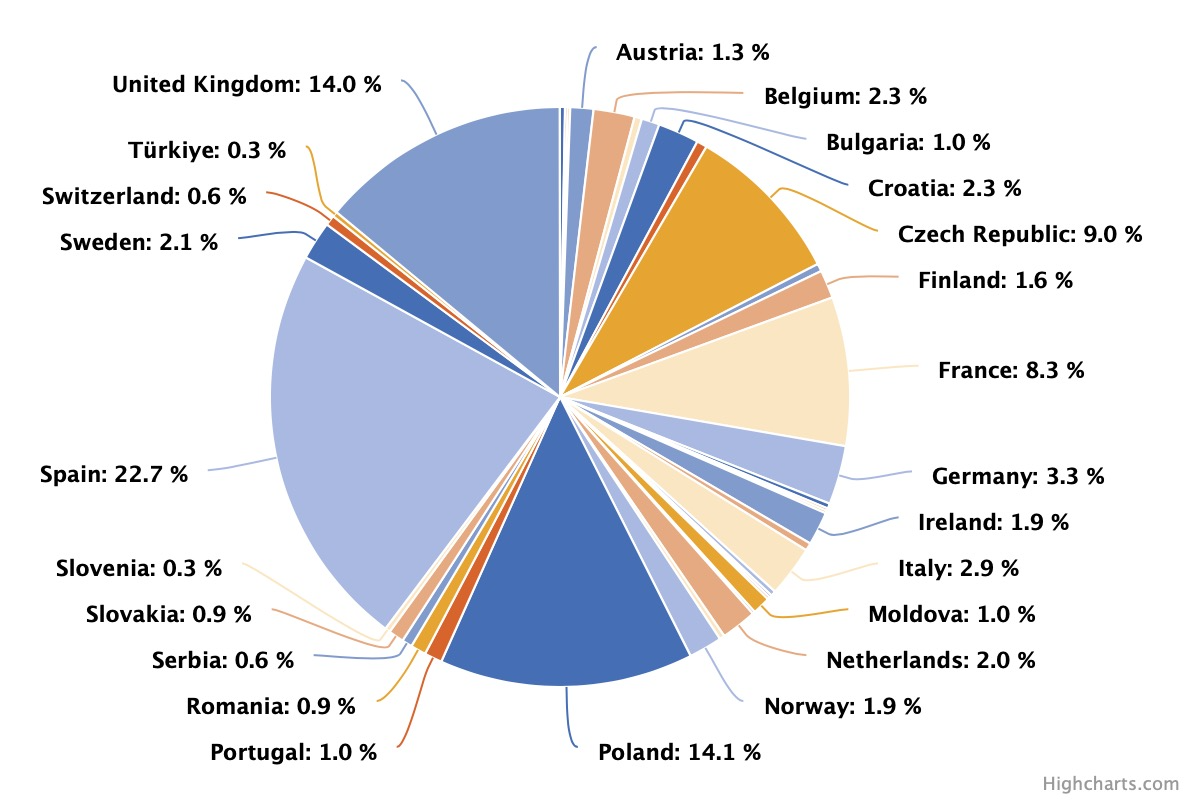 HRS4R I LOGO HR EXCELLENCE IN RESEARCH (HRE–R) - KROKI
HRS4R I LOGO HR EXCELLENCE IN RESEARCH (HRE–R) -DZIAŁANIA
AWARD RENEWAL PHASE
INITIAL PHASE
IMPLEMENTATION PHASE
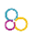 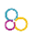 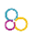 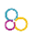 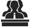 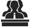 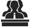 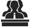 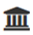 Endorsement of the C&C
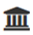 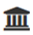 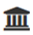 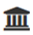 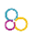 Implementation 
of the Further Improved Action Plan
Implementation 
of the Action Plan
Implementation 
of the Improved Action Plan
Implementation 
of the Revised Action Plan
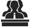 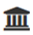 Application for the HR Award:

Gap Analysis
OTM-R Checklist
Initial Action Plan Design
INITIAL ASSESSMENT
RENEWAL WITH SITE VISIT
RENEWAL WITHOUT SITE VISIT
RENEWAL WITH SITE VISIT
INTERIM ASSESSMENT
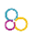 12 months
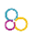 24 months
36 months
HR AWARD GRANTING
HR AWARD GRANTING
36 months
36 months
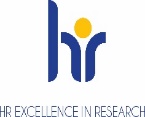 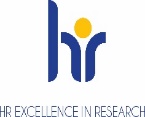 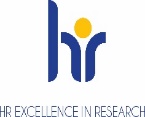 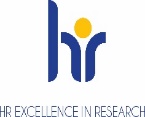 HRS4R – from PROGRESS to QUALITY
External Experts
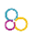 European Commission
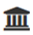 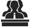 Institution